“Good Hot Dogs”
by Sandra Cisneros
Writing Week 1, Day 3
Slide 1
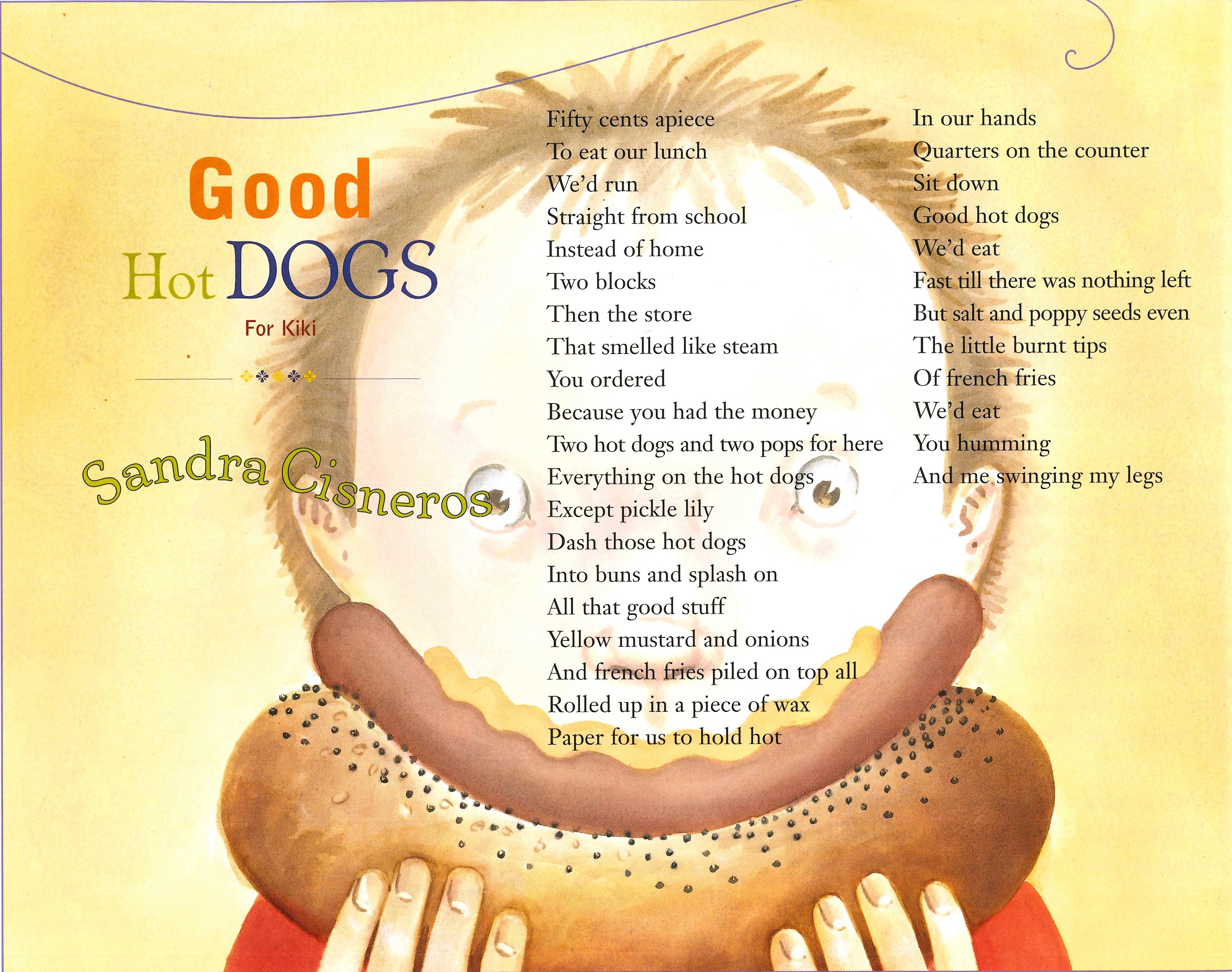 Slide 2
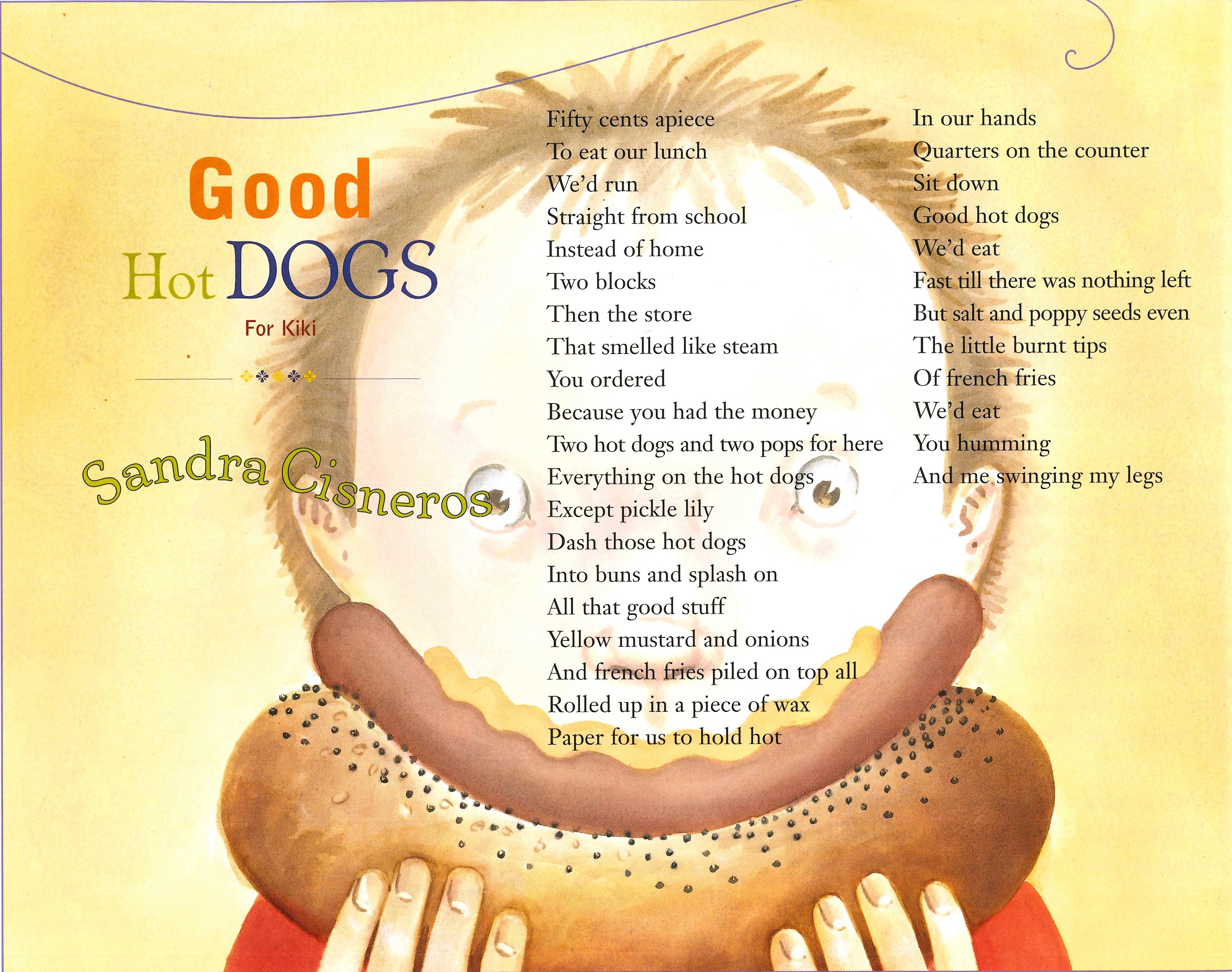 Slide 3
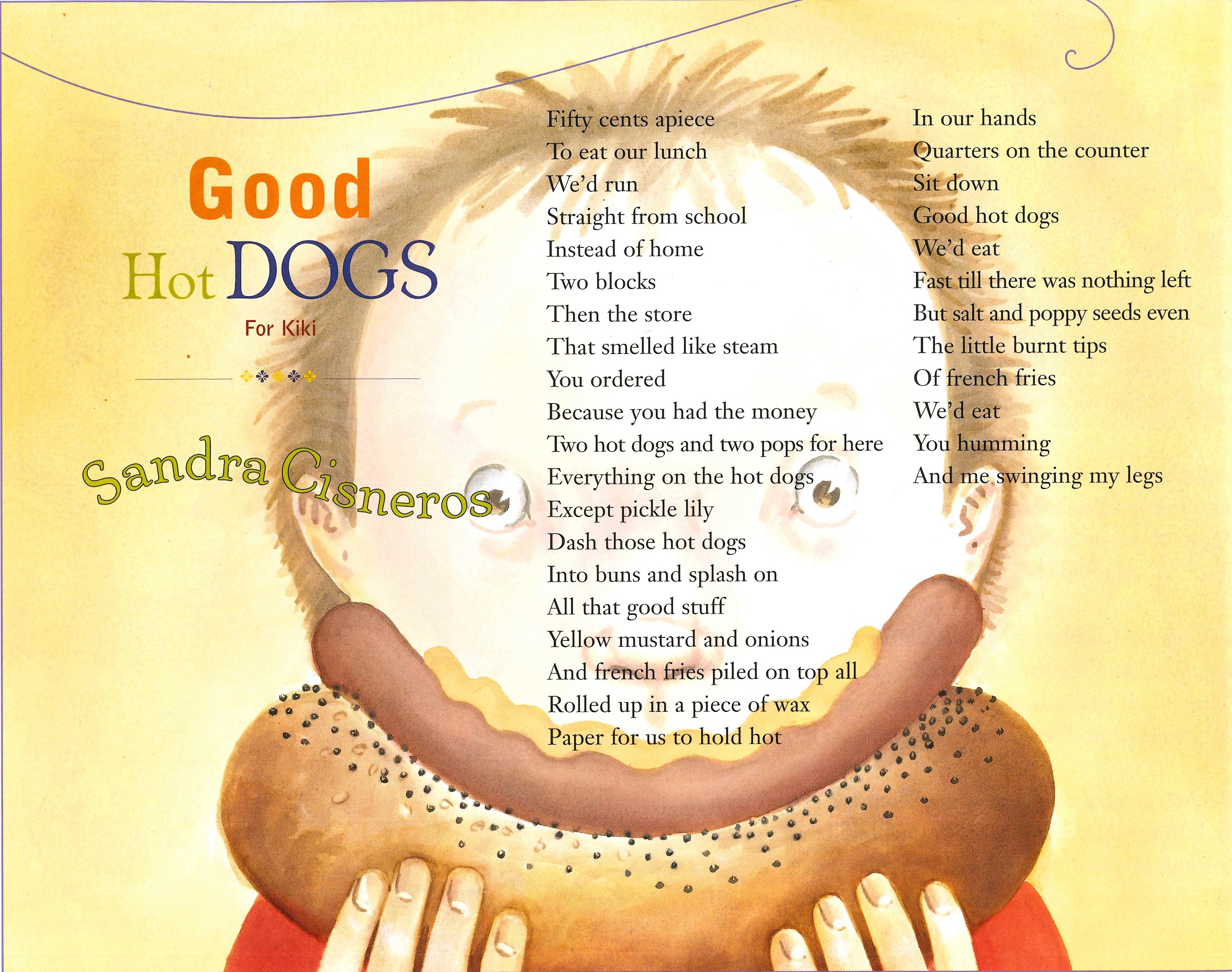 Slide 4
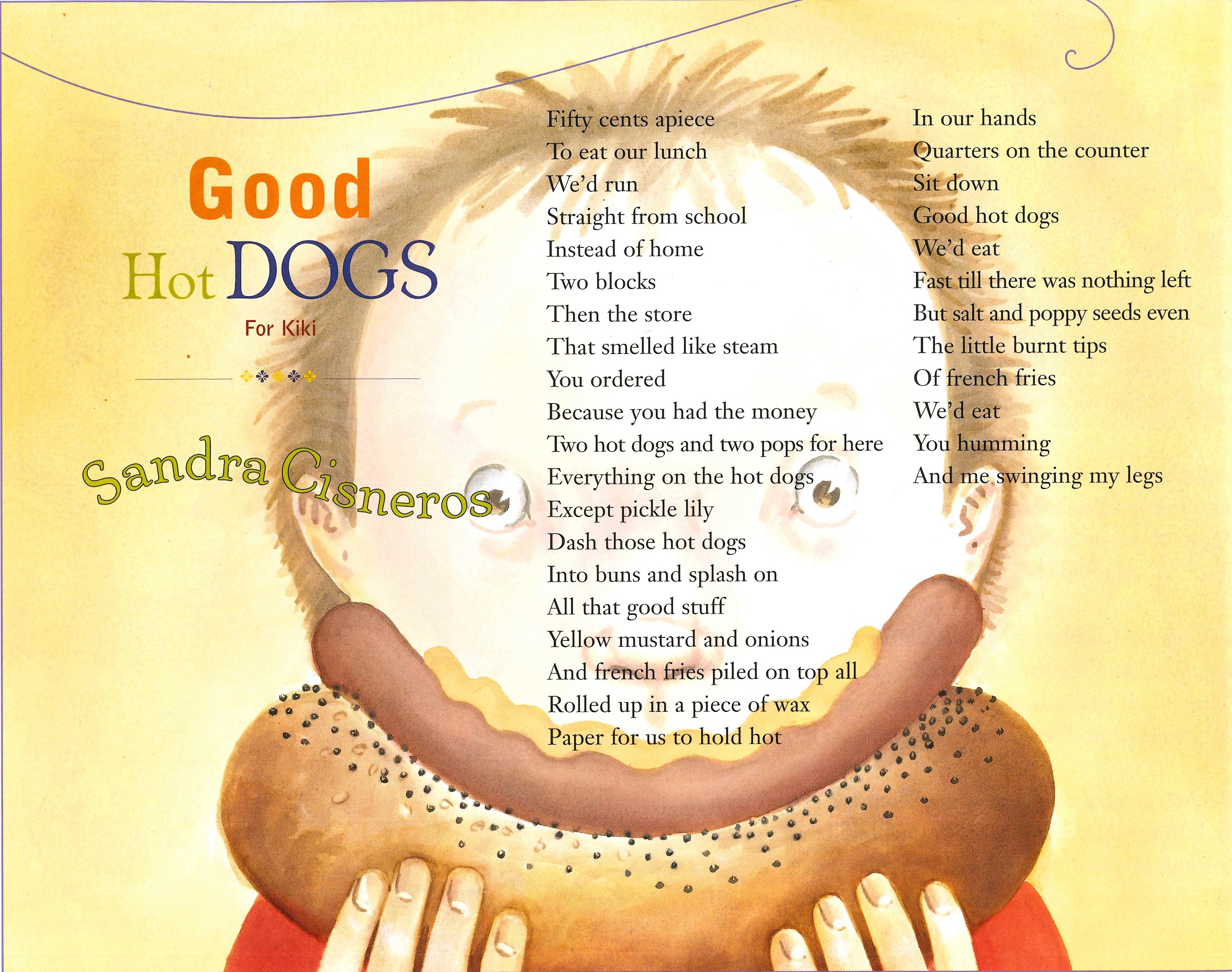 Slide 5
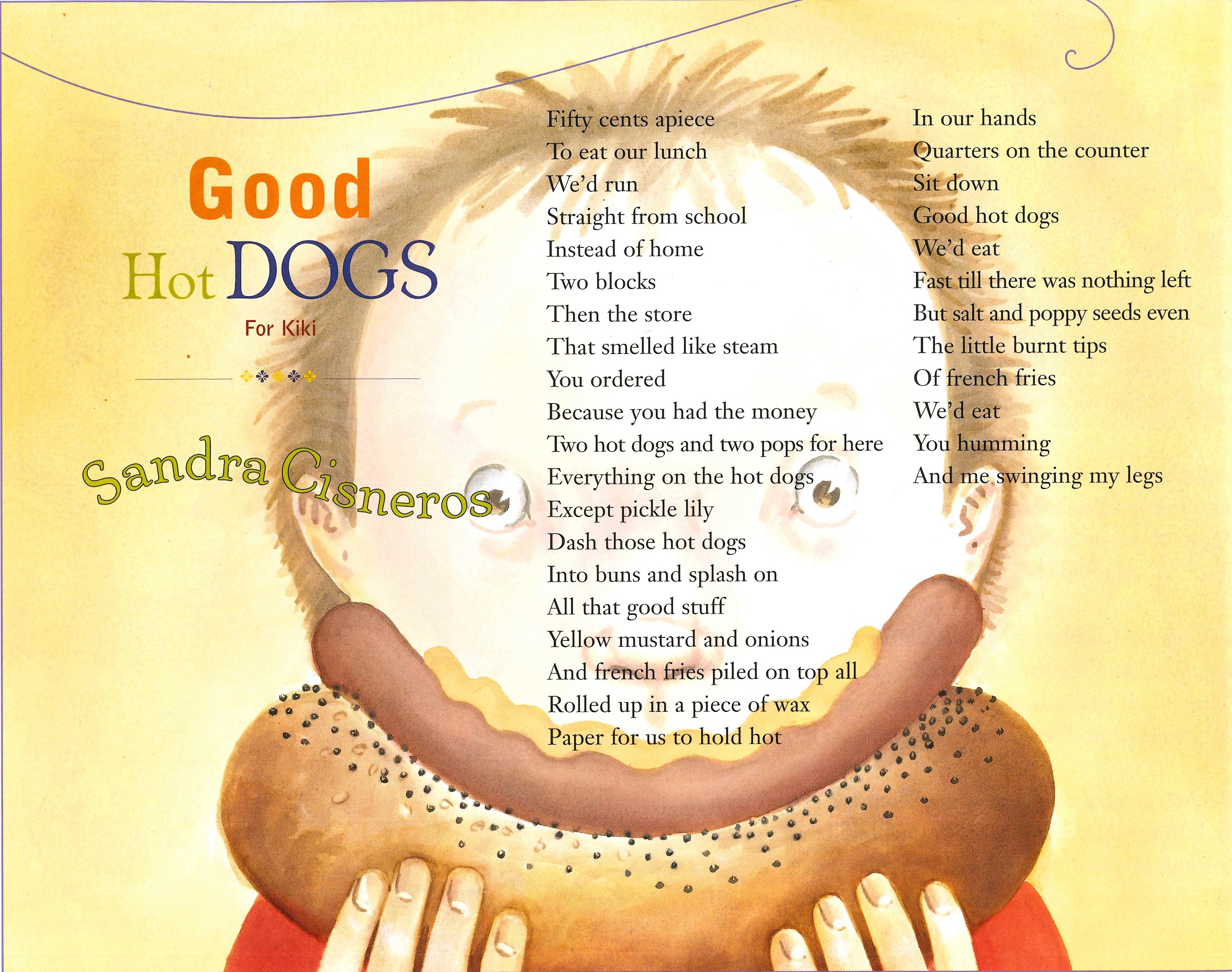 Slide 6
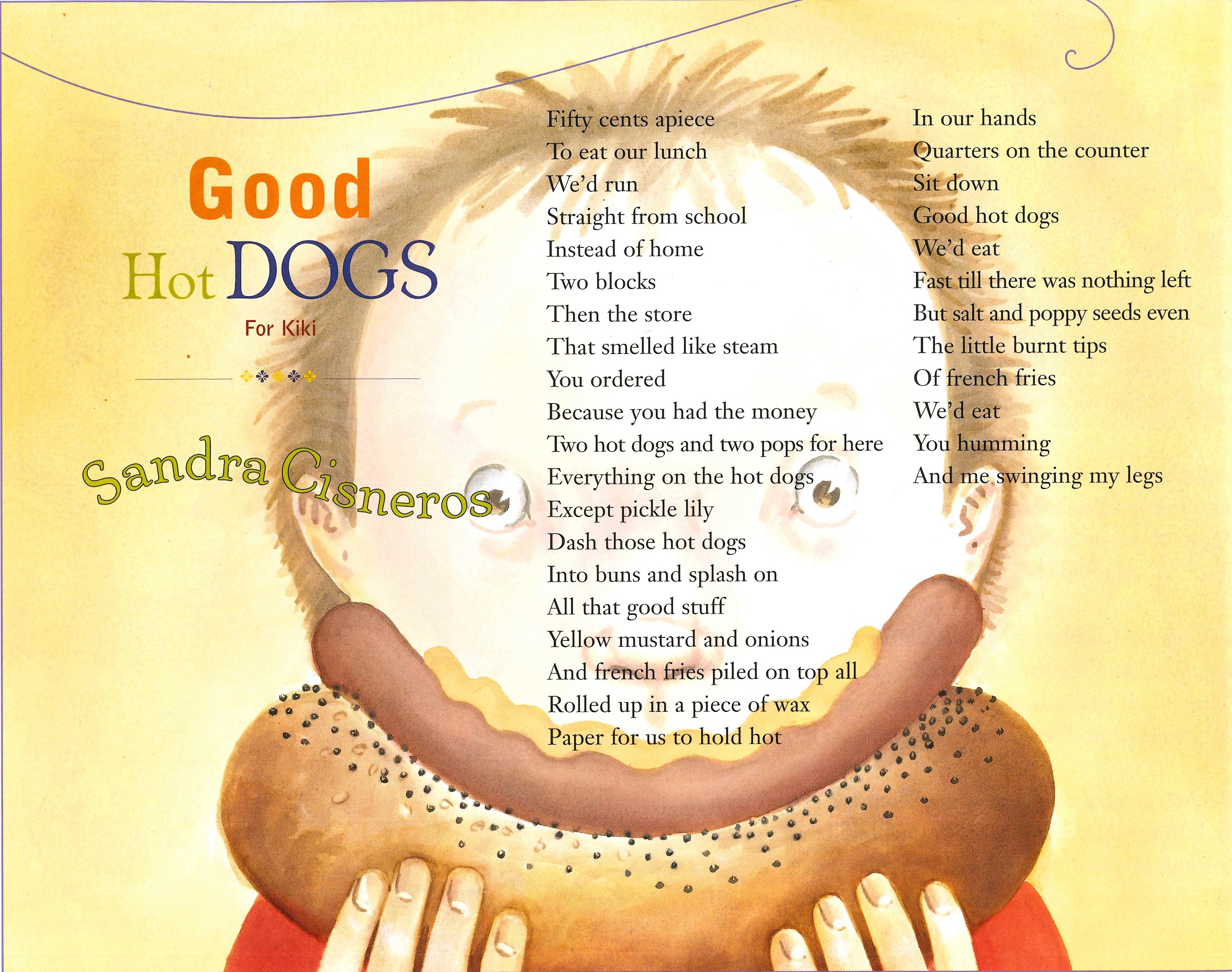